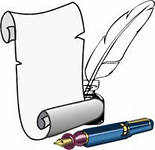 Обобщающий урок по теме «Сложноподчиненное предложение»
(на материале пословиц  народов Северного Кавказа в их соответствии с русскими)
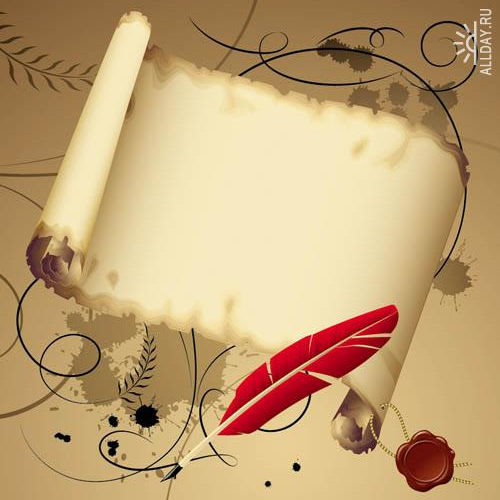 Прочитайте  и запишите эпиграф к уроку. Как вы его понимаете? «Хочешь узнать о народе – познакомься с его пословицами».
Как вы понимаете эпиграф:
«Хочешь узнать о народе – познакомься с его пословицами»?
Орфография – это…
Пунктуация – это…
Пословицы – это…
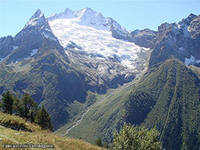 Запишите определения
ОРФОГРАФИЯ - система правил правописания.
ПУНКТУАЦИЯ - это совокупность знаков препинания и правила их употребления в письменной речи.
ПОСЛОВИЦЫ — краткие народные изречения применительно к различным явлениям жизни.
Проверим
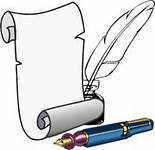 - Что такое сложноподчиненное предложение?
-Чем сложноподчиненное предложение отличается от сложносочиненного?
- Как отличить главное предложение от придаточного?
- Чем союзы отличаются от союзных слов?
Ответьте на вопросы:
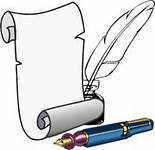 Если лошади паслись на одной горе, то у них,…
Где много слов – там хороших мало, …
Кому от слова не больно, ...
Когда все вместе, ...
Где аул больше, ...
 
тому от пули не больно (тб.).
тогда и Надир-шах глуп (лз.).
хоть масти разные, да норов один (авар.).
там и ума больше (лз).
молчаливый же – и сам хорош (к.).
Соотнесите начало и конец пословиц
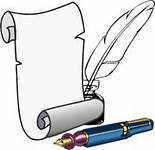 Если лошади паслись на одной горе, то у них, хоть и масти разные, да норов один (авар).

Где много слов – там хороших мало, молчаливый же – и сам хорош (к).

Кому от слова не больно, тому и от пули не больно (тб).

Когда все вместе, тогда и Надир-шах глуп (лз).

 Где аул больше, там и ума больше (лз).
Проверим
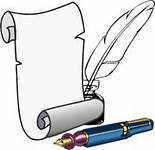 Если лошади паслись на одной горе, то у них, хоть и масти разные, да норов один (авар). – 
С кем поведешься, от того и наберешься. 

Где много слов – там хороших мало, молчаливый же – и сам хорош (к).-
 Где много слов, там много толку. Молчание – золото.

Кому от слова не больно, тому от пули не больно.  - 
Слово пуще стрелы разит.

Когда все вместе, тогда и Надир-шах глуп. –
 Друг за друга держаться – ничего не бояться.

Где аул больше, там и ума больше
– Одна голова хорошо, а две –лучше.
Найдите русские аналоги получившимся пословицам
Какой темой объединены эти пословицы? Какие общечеловеческие ценности они утверждают ?
Чем жить без чести, лучше с честью умереть (лк.).
 С тем, кто сказал правду, и сердце соглашается (авар.).
Если голова поумнеет, и одежда обновится (авар.).
Клади голову там, где найдешь ее целой (авар.).
Прежде чем узнаешь человека, съешь пуд соли и выпьешь речку воды (лк.).
Запишите схемы предложений
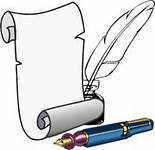 1. Если летом голова (не) кипит зимою котел (не) кипит (д,н.).
2.  (От) куда бы не сорвался камень летит в овраг (лз.).
3. Надо что (бы) врагу было или совестно или страшно (лз.).
4. Как провел на свете жизнь так она и пройдет(д.).
- Как вы понимаете  эти пословицы?
Перепишите, раскрывая скобки, расставляя знаки препинания. Определите вид придаточных.
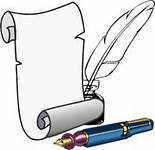 Если у тебя есть друг следи чтобы тропа к его дому не заросла травой(д.).

2. Не верь кошке если скажет что в Мекке была (лз.).

3. Сын родился для того чтобы носить оружье и ездить на коне (авар.).
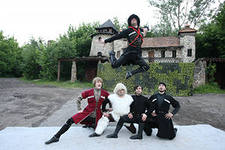 Какие типы подчинения образуются в сложноподчиненном предложении с несколькими придаточными?Составьте графические схемы следующих предложений, расставьте знаки препинания.
Назовите виды придаточных предложений, типы подчинения.
- Какие из пословиц и поговорок вам запомнились? Чем интересны пословицы и поговорки народов Северного Кавказа? Что их объединяет с русскими пословицами? Какие из рассматриваемых пословиц отражают жизнь горца, а какие утверждают общечеловеческие ценности?
Обобщение
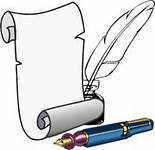 По одной из понравившихся пословиц народов Северного Кавказа напишите сочинение, используя в тексте сложноподчиненные предложения с разными видами подчинения.
Домашнее задание
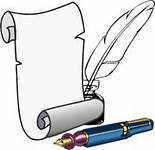